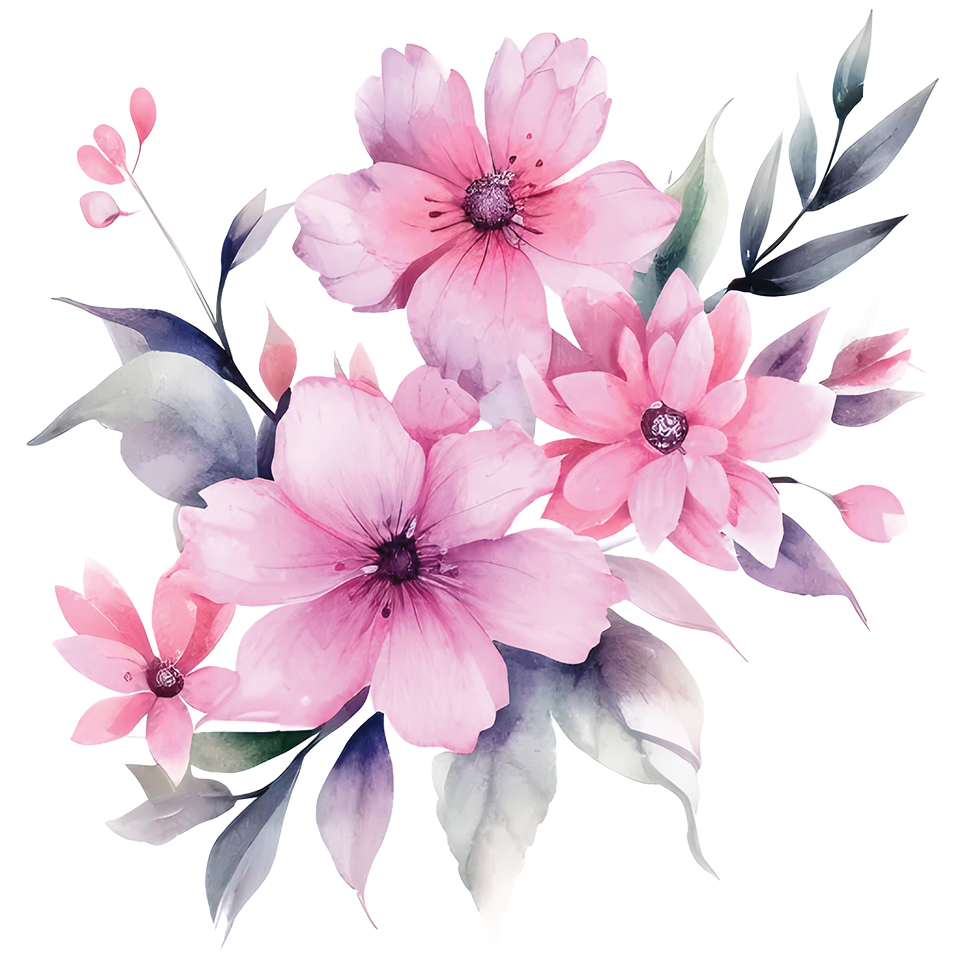 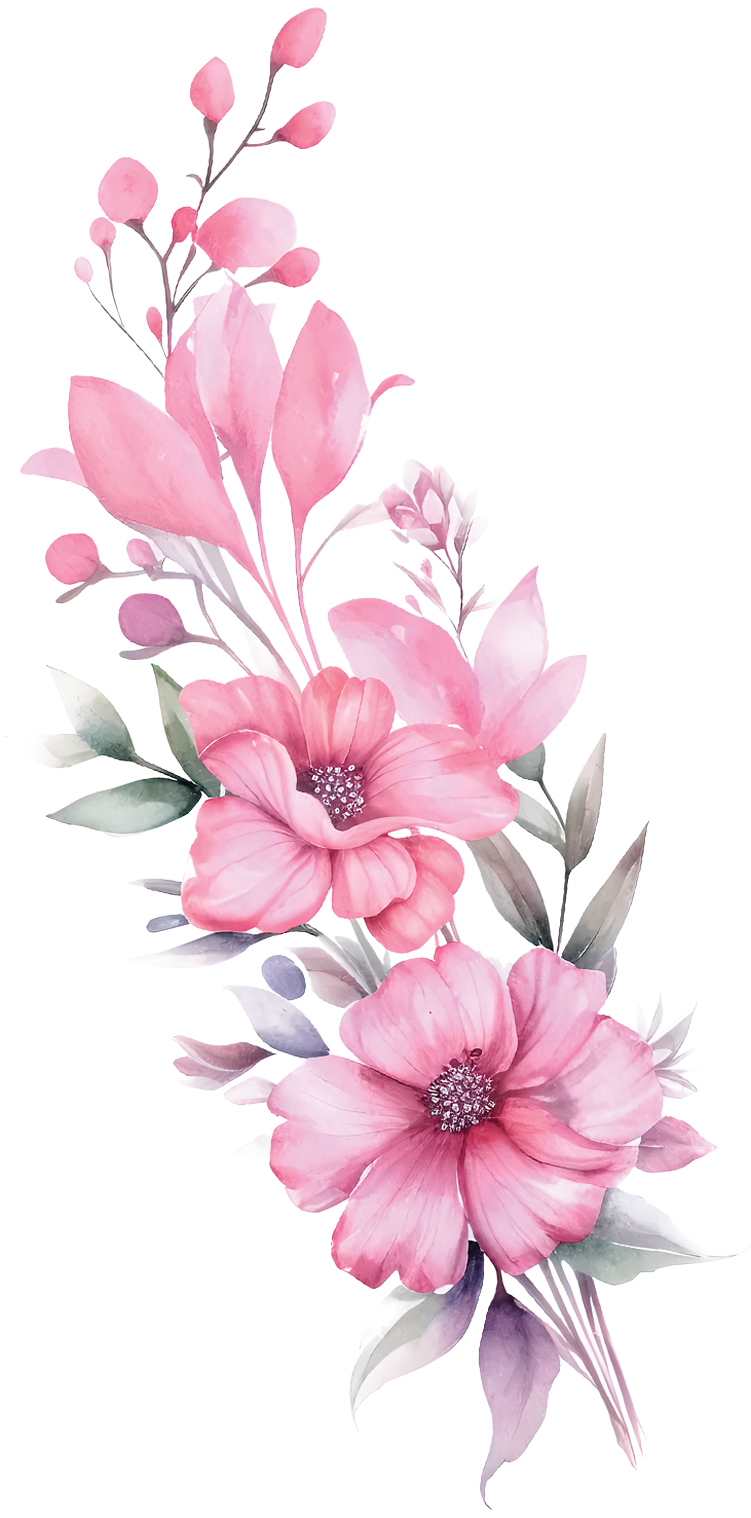 S A V E
T H E
D A T E
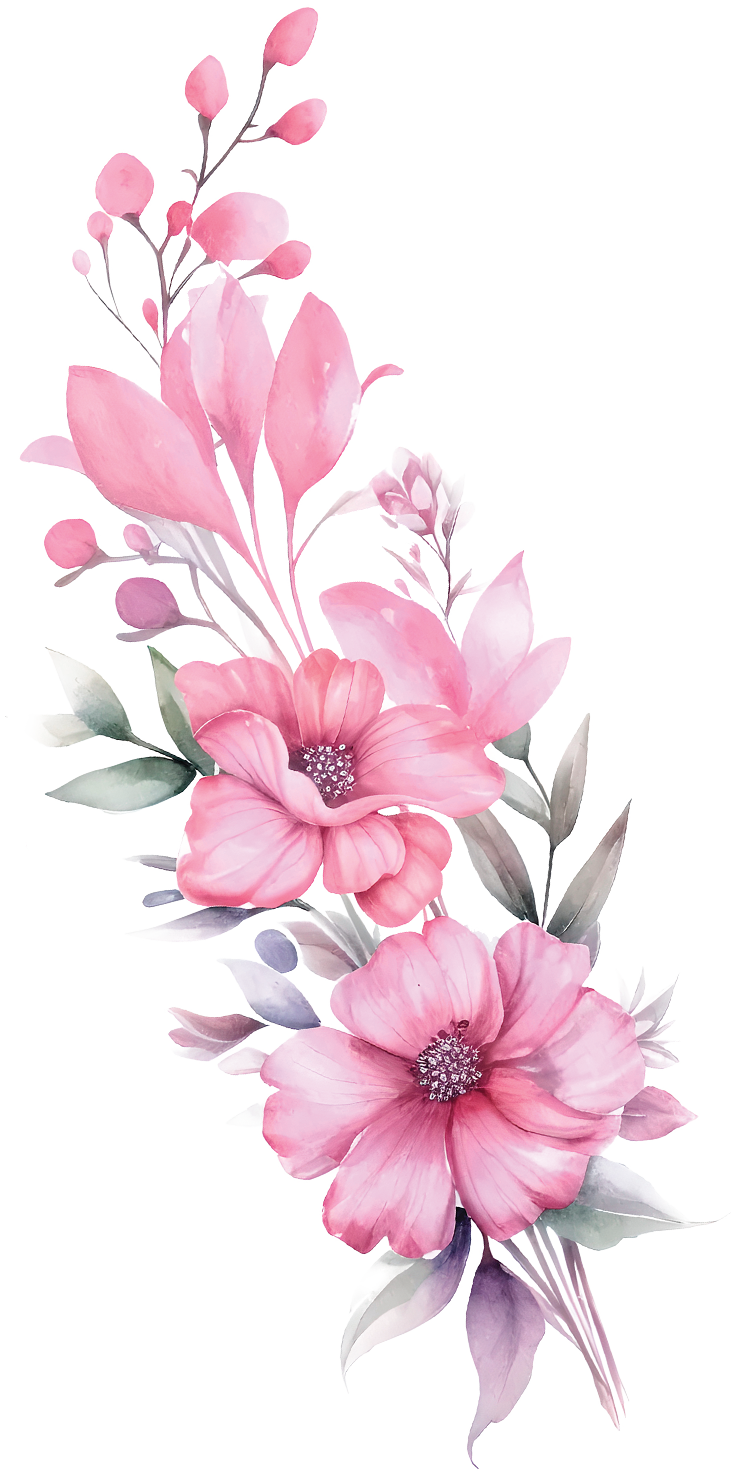 D A N I E L  K L I N G
and
A M A N D A  S I M P S O N
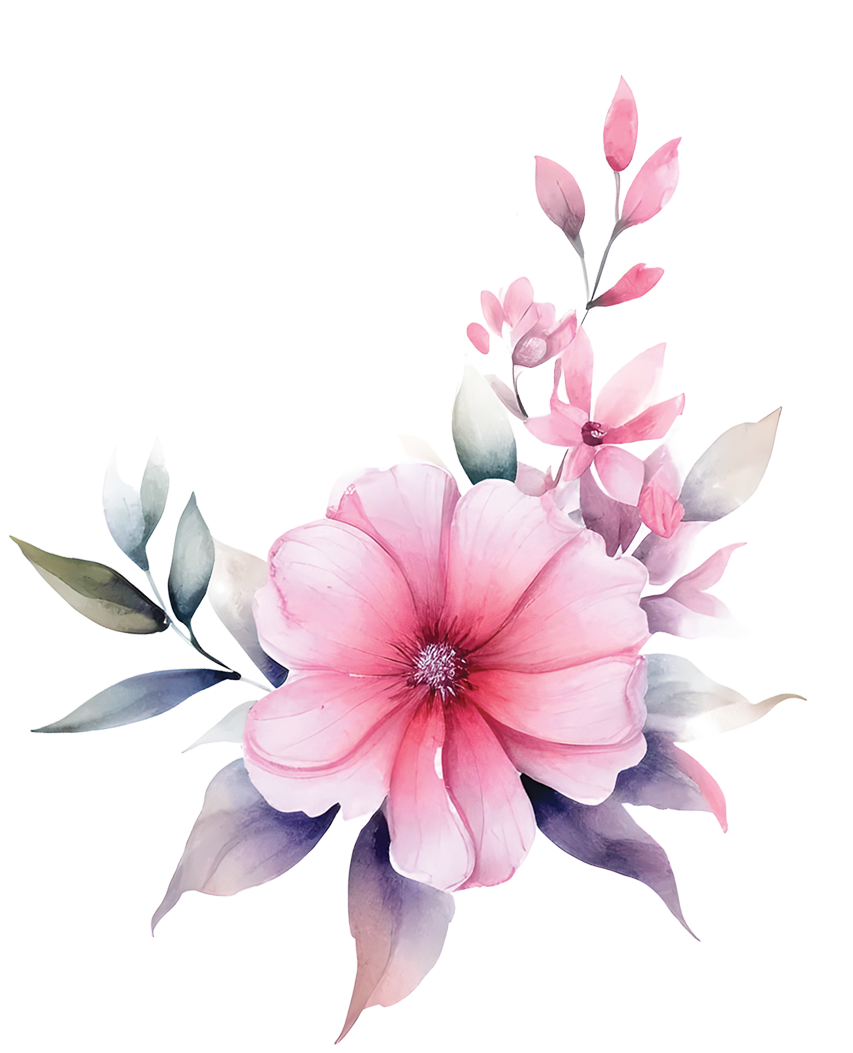 A r e  g e t t i n g  m a r r i e d  o n
S u n d a y ,  o f
J U N  2 5 T H 1 0 A M
Invation to follow